Choose up to 4:
BTE-INSERT NAME
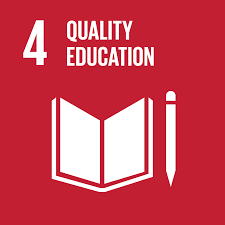 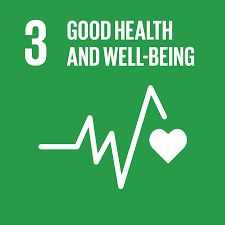 Insert NGO Logo
BTE 

Employee
Engagement
Insert 
Countries of implementation
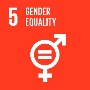 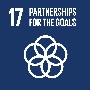 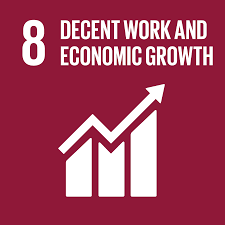 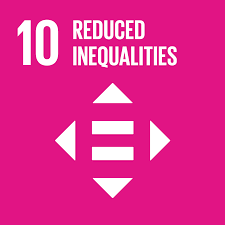 BTE PARTNER
CONTEXT
Johnson & Johnson (or Insert local operating company)
Insert NGO
Insert Secondary School

Insert NGO will serve as the fiscal agent and coordinating entity for the BTE program. Insert NGO’s mission (3 sentences).
In the Insert Date, Johnson & Johnson in partnership with Insert NGO and Insert Secondary School will launch a Bridge to Employment (BTE) program in Insert Location. The three-year program targets Insert Target Population, as listed in Program Model. 

BTE seeks to: 
Increase in the number of youth enrolling in higher education
Increase in the number of youth pursuing careers in the Science, Technology, Engineering, Mathematics, Manufacturing, and Design (STEM2D) disciplines.

BTE will benefit Insert Location’s youth and address key challenges at Insert Secondary School, including Insert key challenges / statement of need.
3
4
2
1
OUTCOMES (Insert End Date)
Insert End-of-Grant Outcomes
Choose up to 4:
BTE-INSERT NAME
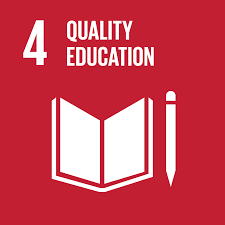 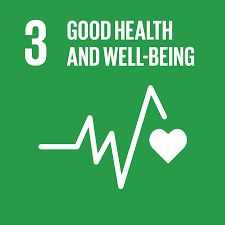 Insert NGO Logo
BTE 

Employee
Engagement
Insert 
Countries of implementation
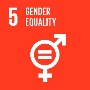 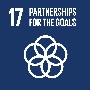 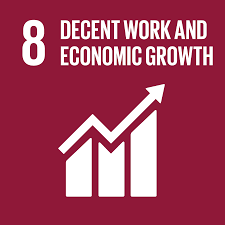 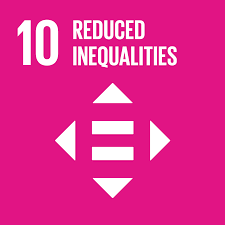 PERFORMANCE INDICATORS
BUDGET & TIMMING
Year 1
Year 2:
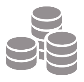 Insert Short-Term Outcomes
Insert Short-Term Outcomes
$100,000 USD
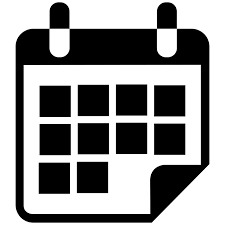 Insert Year 1 Start Date – Year 3 End Date
1
1
3
3
4
4
2
2
Revise the listed Program Activities (bulleted examples) to align with the Program Model & Workplan
Career Exploration & Readiness
Career Assessment
Company Tours / Job Shadowing
Career-Readiness Workshops
Guest Speakers
Career Coaching
Career Planning
PEOPLE ON THE FRONTLINES & BENEFICIARIES
Academic Enrichment
Readiness
Tutoring
Exam Preparation
College / Career Guidance
Insert Target Population, as listed on the Program Model

X-X Johnson & Johnson Volunteers
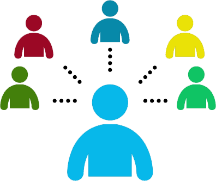 Community Engagement & Leadership
Team Building
Community Service
ABTS Student Ambassadors
Global Youth Leadership Council
Parent Engagement
Celebration Events
Higher Education Awareness &  Preparation
Tours & Tasters
Exam Preparation
Application Support
College-Readiness Workshops